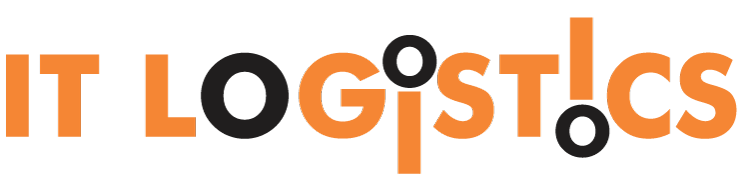 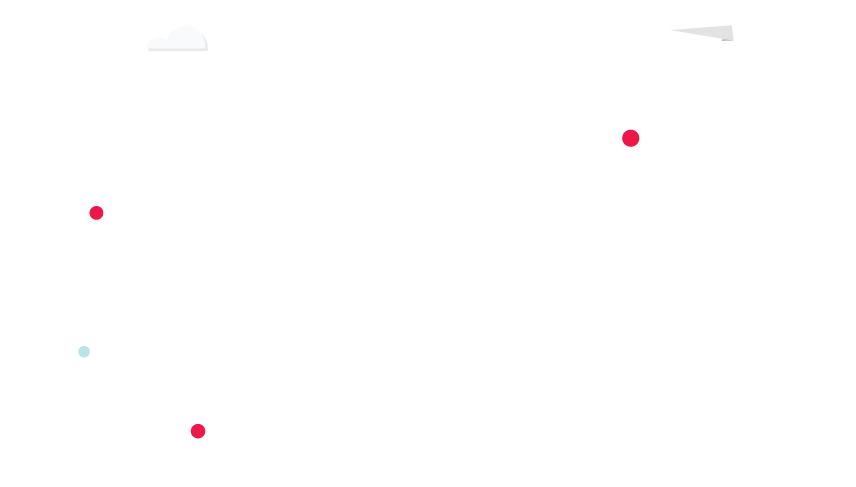 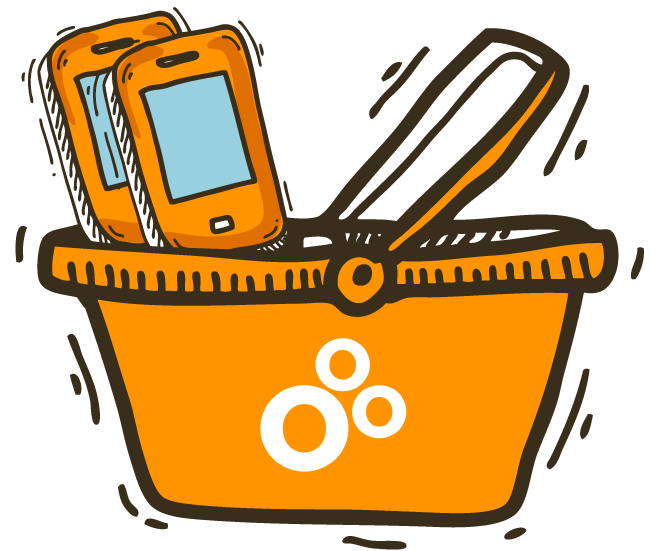 Corporate Employee Purchase Programme
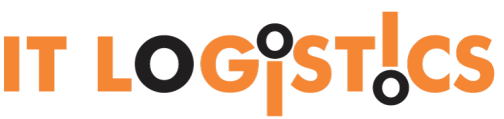 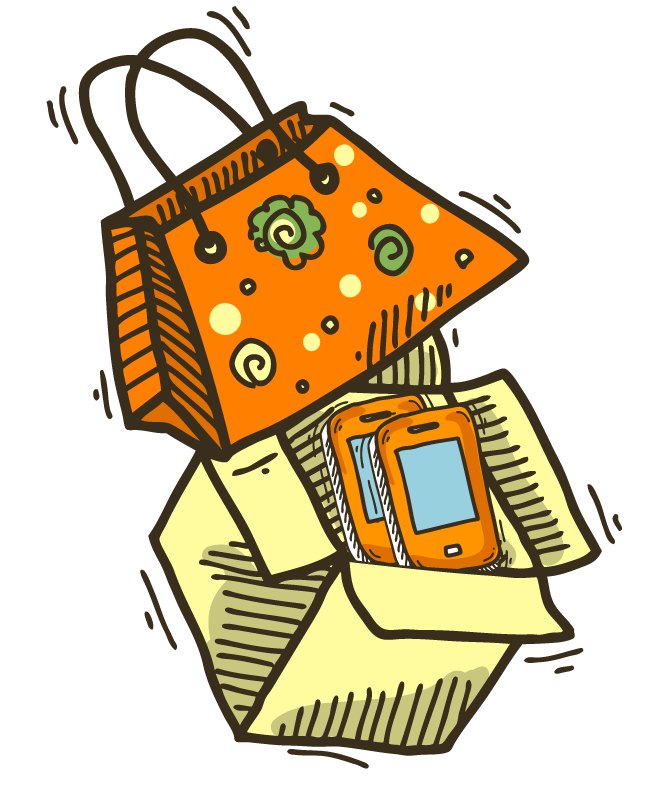 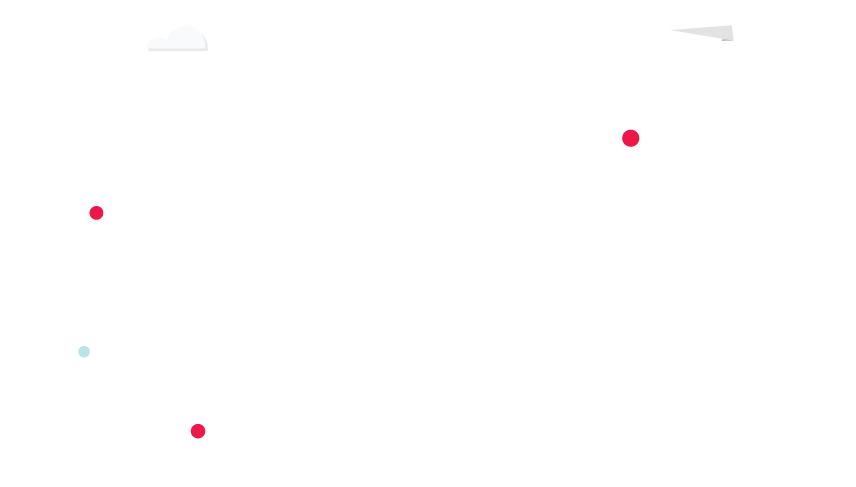 “IT Logistics is a premier IT & telecom solution provider that provides a wide range of products to leading corporate companies and businesses across diverse industries and verticals. Founded in 2000,
the company offers employee purchase programs to corporate firms and
renowned business organizations.
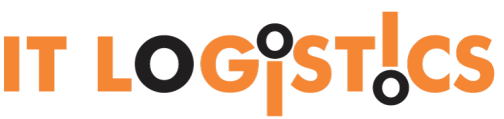 Brand Partner
Proposition
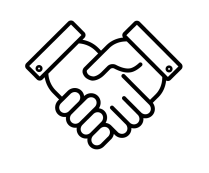 Special prices for only Corporate employees
Prices offered by us not available anywhere
Pan India Delivery
EMI options
Value Proposition
Employee benefit programs for your organization



Never before heard prices
brought specifically



for corporate employees at your
 doorstep



End to end automated process
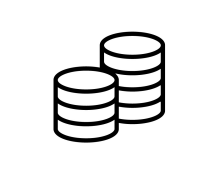 OTP Based authentication on work email id
Secured payment gateway
Live tracking of orders
Unmatched Benefits
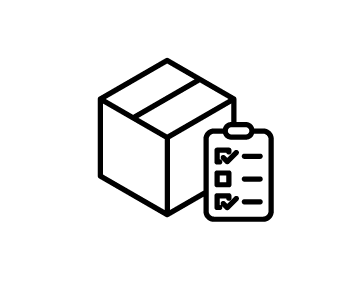 OTP Based authentication on work email id
Secured payment gateway
Live tracking of orders
Multi payment Options
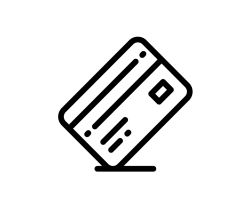 Special prices for only Corporate employees
Prices offered by us not available anywhere
Pan India Delivery
EMI options
Pan India Delivery
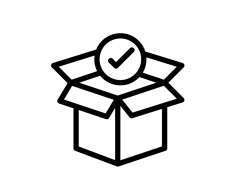 Special prices for only Corporate employees
Prices offered by us not available anywhere
Pan India Delivery
EMI options
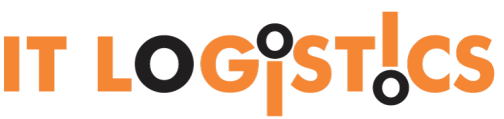 Index
Our Current Offering
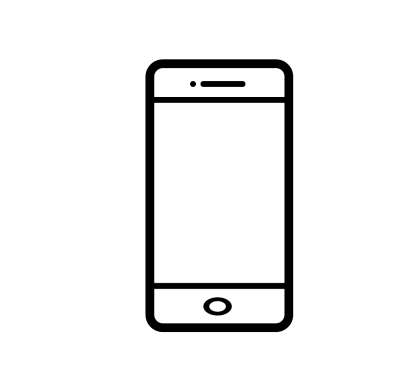 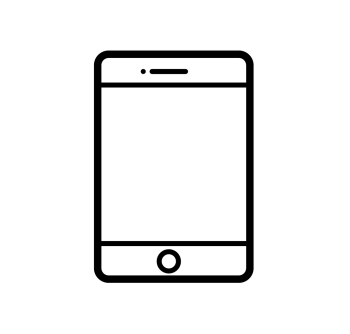 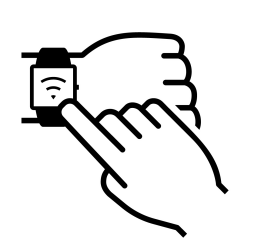 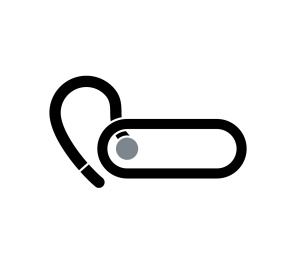 Mobile
Tablets
Lifestyle
Accessories /Gadgets
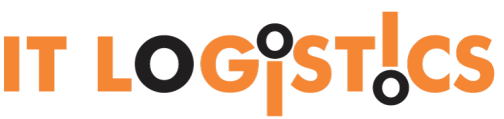 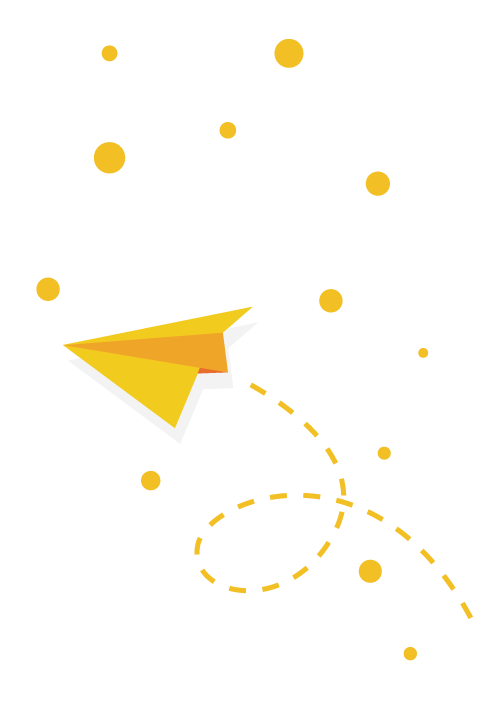 How it works
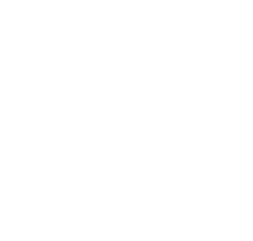 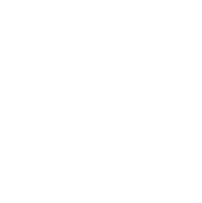 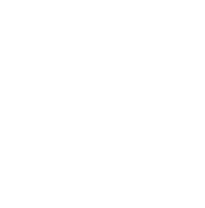 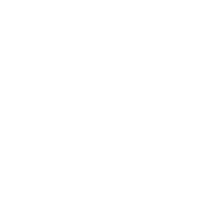 Email sent to employees
with the offering
Live tracking till Delivery
at destination
Employee registers on
our website using work
email id and browses
the offering
Product selected; No cost
EMI chosen (if required);
Payment made using
secure gateway
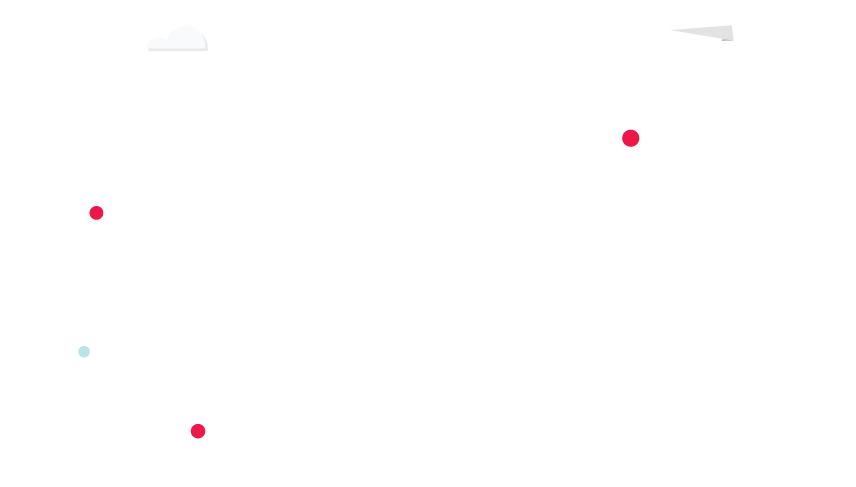 Thanks
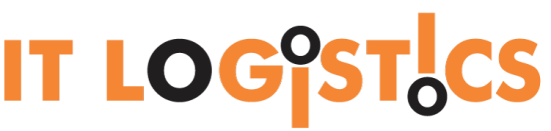 For Enquiries

Email: info@itlogistics.in